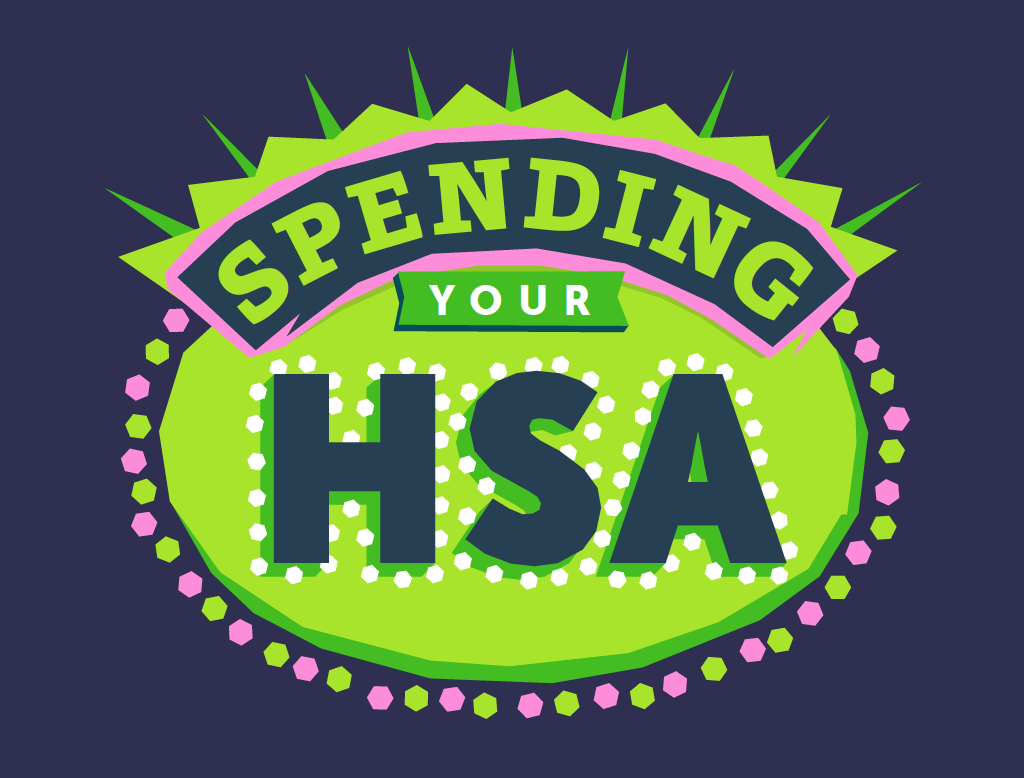 Wondering what you can pay  for with your HSA?
Your Health Savings Account can help you pay for a whole range of items  from band-aids to braces. Find out some of the surprising and not-so- surprising uses for your HSA with ALEX.
sampleURL.com
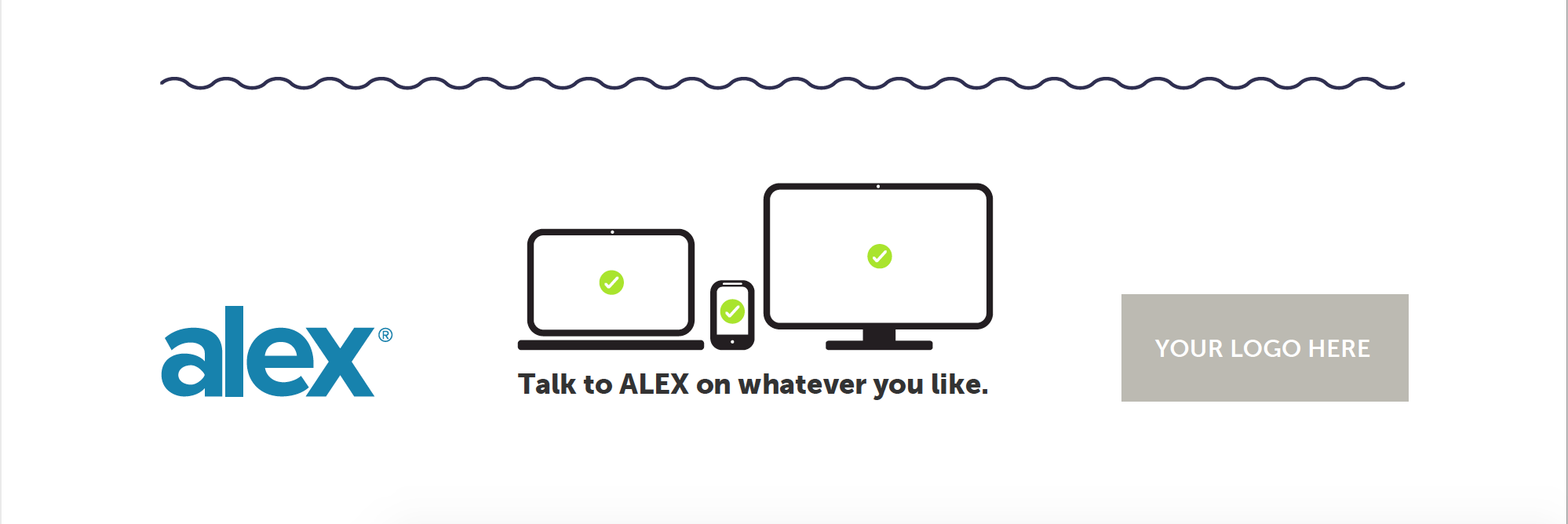 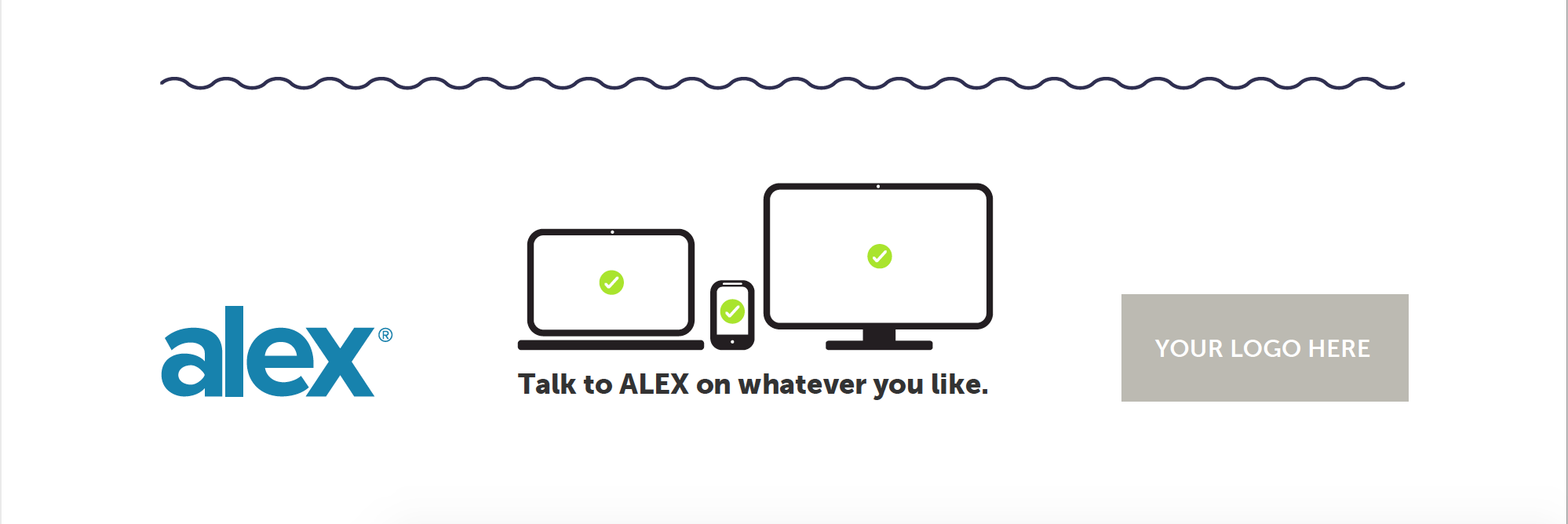 YOUR LOGO HERE